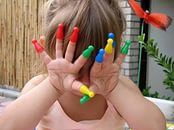 «НЕТРАДИЦИОННЫЕ ТЕХНИКИ РИСОВАНИЯ В РАННЕМ ВОЗРАСТЕ»
Prezentacii.com
Нетрадиционные изобразительные техники - это эффективное средство изображения, включающее новые художественно-выразительные приемы создания художественного образа, композиции и колорита, позволяющие обеспечить наибольшую выразительность образа в творческой работе, 
чтобы у детей не создавалось шаблона.
2
Рисование ладошкой
Средства выразительности: 
 пятно, цвет, фантастический силуэт.
Материалы: широкие блюдечки с гуашью, кисть, плотная бумага любого цвета, листы большого формата, салфетки.
 Способ получения изображения: ребенок опускает в гуашь ладошку (всю кисть) или окрашивает ее с помощью кисточки (с пяти лет) и делает отпечаток на бумаге. Рисуют и правой и левой руками, окрашенными разными цветами. После работы руки вытираются салфеткой, затем гуашь легко смывается.
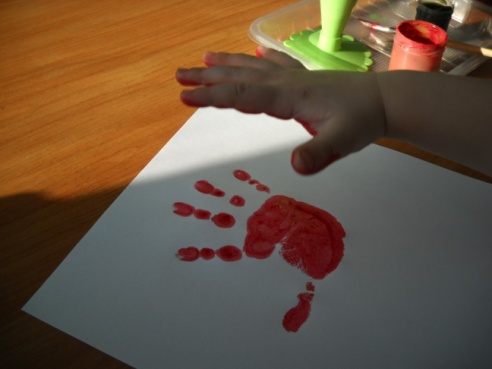 3
Рисование пальчиками
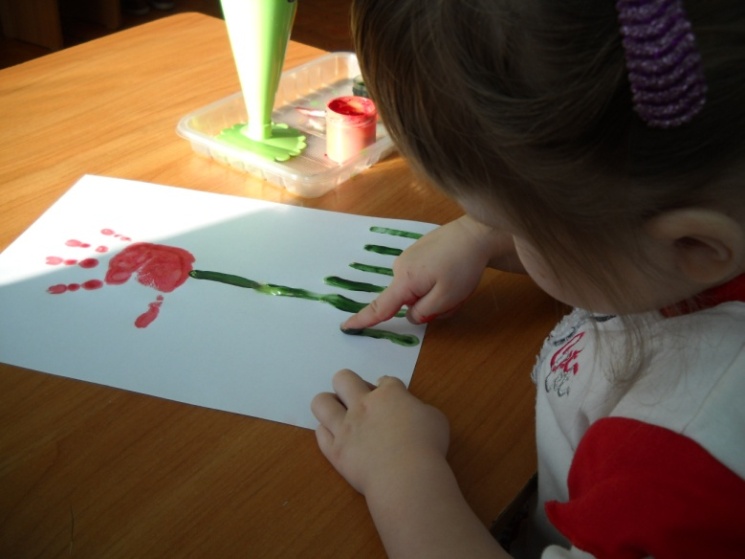 Средства выразительности: 
пятно, точка, короткая линия, цвет.
Материалы: мисочки с гуашью, плотная бумага любого цвета, небольшие листы, салфетки.
Способ получения изображения: ребенок опускает в гуашь пальчик и наносит точки, пятнышки на бумагу. На каждый пальчик набирается краска разного цвета. После работы пальчики вытираются салфеткой, затем гуашь легко смывается.
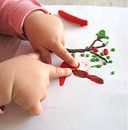 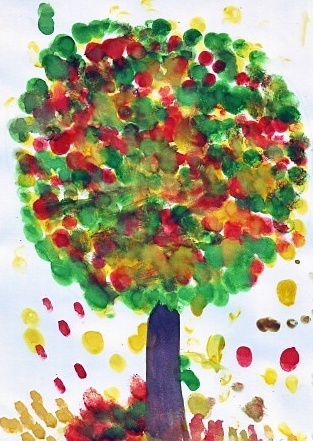 4
Рисование печатками из овощей
Средства выразительности: 
фактура, цвет.
Материалы: блюдце либо пластиковая коробочка, в которую вложена штемпельная подушка из тонкого поролона, пропитанного гуашью, плотная бумага любого цвета и размера, печатки из овощей.
Способ получения изображения: Ребенок прижимает печатку к подушечке с краской и наносит оттиск на лист бумаги. Эта техника позволяет многократно изображать один и тот же предмет, составляя из его отпечатков самые разные композиции, украшая ими открытки, салфетки, платки и т.д.
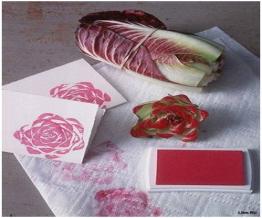 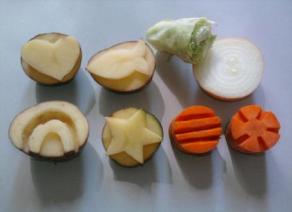 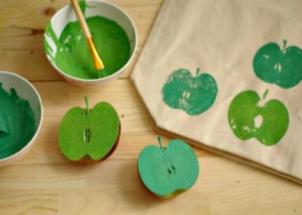 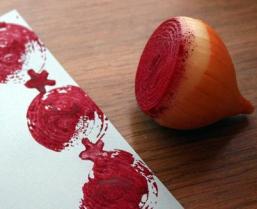 5
Оттиск поролоновыми штампами
Средства выразительности: 
пятно, фактура, цвет.
Материалы: мисочка либо пластиковая коробочка, в которую вложена штемпельная подушка из тонкого поролона, пропитанного гуашью, плотная бумага любого цвета и размера, различные штампы из поролона.
Способ   получения   изображения:   ребенок   прижимает  штамп из  поролон   к штемпельной подушке с краской и наносит оттиск на бумагу. Для изменения цвета берутся другие мисочка и штамп.
6
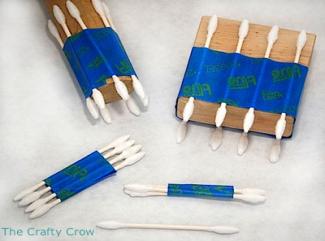 Рисование ватной палочкой
Средства выразительности: 
пятно, точка, короткая линия, цвет.
Материалы: гуашь, бумага любого цвета и размера, ватная палочка.
Способ получения изображения: ребенок опускает ватную палочку в баночку, набирает  краску и наносит точки, пятнышки на бумагу. Чтобы получить другой цвет, меняется ватная палочка.
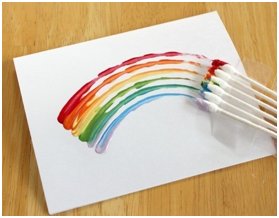 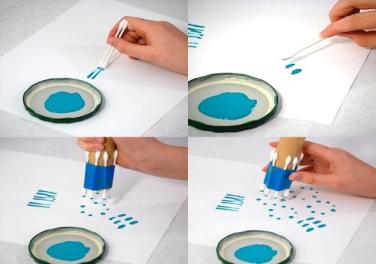 7
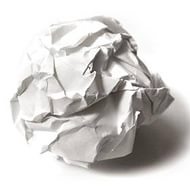 Оттиск мятой бумагой
Возраст: от трех лет.
Средства выразительности: 
пятно, фактура, цвет.
Материалы: блюдце либо пластиковая коробочка, в которую вложена штемпельная подушка из тонкого поролона, пропитанного гуашью, плотная бумага любого цвета и размера, смятая бумага.
Способ получения изображения: ребенок прижимает смятую бумагу к штемпельной подушке с краской и наносит оттиск на бумагу. Чтобы получить другой цвет, меняются и блюдце и смятая бумага.
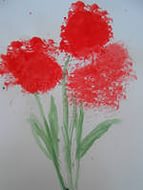 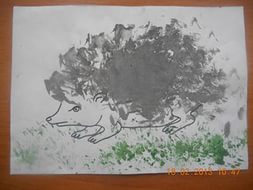 8
Рисование кубиками льда
Материал:
- Толстая бумага
- Гуашь (либо акварель)
- Форма для льда
- Зубочистки

     Для приготовления кубиков льда наливается вода в форму и ставится в морозильник. Когда вода наполовину замерзнет,  в каждый кубик  вставляется зубочистка . Когда вода окончательно замёрзнет, достаётся лед. Дети используют кубики как кисти, держа их за зубочистки.
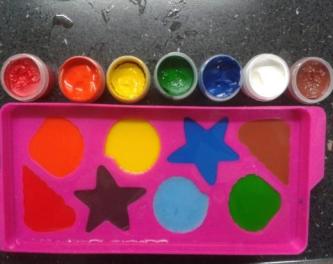 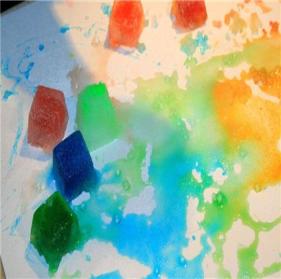 9
Рисование вилкой
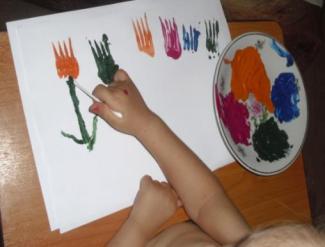 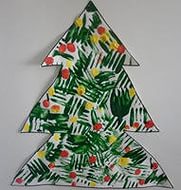 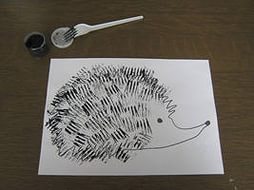 Необычные кисточки для малыша - пластиковая вилка, которой идеально рисовать лесного ежа, цветы, ёлку и т.д.
10
Рисование на крупах
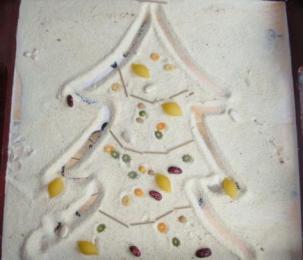 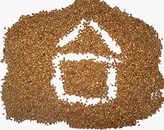 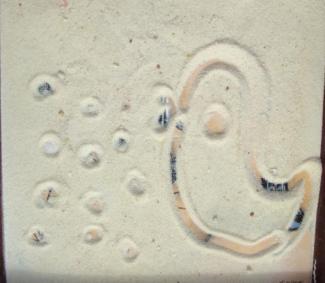 11
Рисование ластиком
Если промокнуть губку краской и окунуть в нее ластик от карандаша, то можно нарисовать идеально ровные кружочки. Это может быть точечный рисунок по заранее созданному контуру или листики дерева на нарисованном обычной кисточкой стволе - все что подскажет фантазия маленькому художнику.
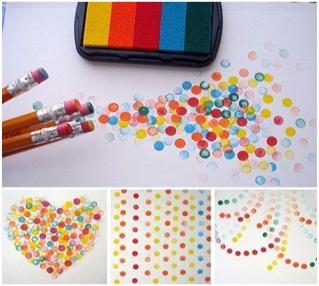 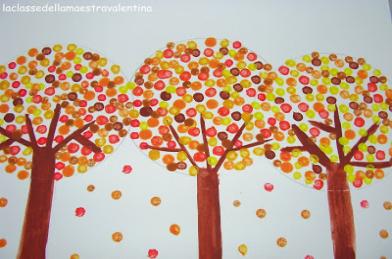 12
Рисование пластиковой бутылкой
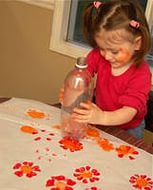 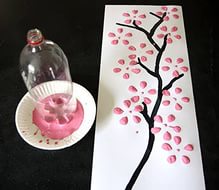 Нарисовать дерево или цветок можно с помощью пластиковой бутылки, окуная её основание в краску и затем отпечатывая на листе.
13
Рекомендации педагогам:
в планировании занятий по изобразительной деятельности соблюдайте систему и преемственность использования нетрадиционных изобразительных техник, учитывая возрастные и индивидуальные способности детей;

используйте разные формы художественной деятельности: коллективное творчество, самостоятельную и игровую деятельность детей по освоению нетрадиционных техник изображения;

повышайте свой профессиональный уровень и мастерство через ознакомление, и овладение новыми нетрадиционными способами и приемами изображения
14